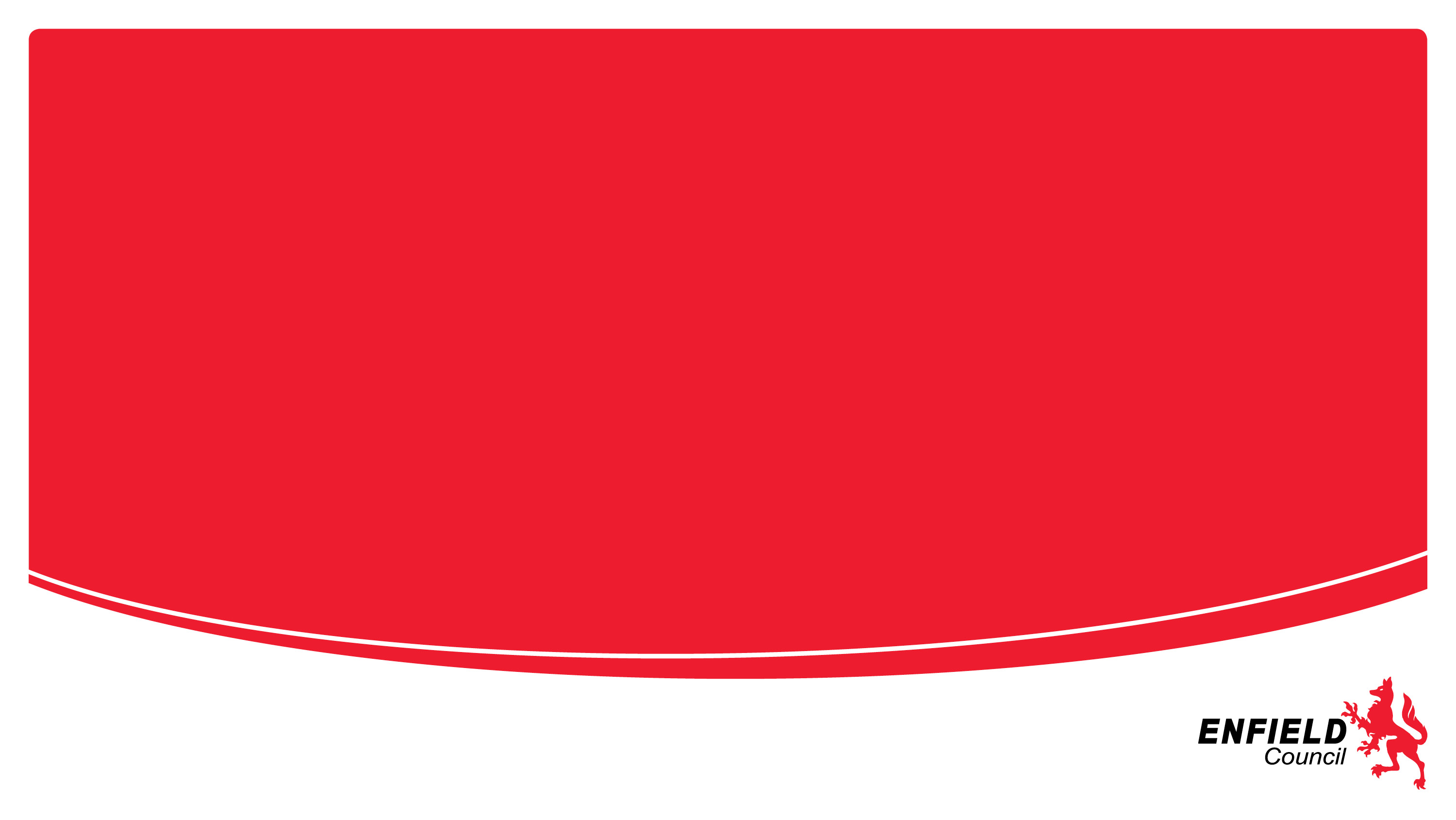 Adult social services
Care data in Enfield
www.enfield.gov.uk
Introduction/ Background
Who is a carer? 
A carer is a person of any age who provides unpaid care and support to a family member, friend or neighbour who is disabled, has an illness or long-term condition, or who needs extra help as they grow older. 


Why caring matters ?
Carers are holding families together, enabling those they care for to get the most out of life, making an enormous contribution to society and saving the economy billions of pounds. 

Yet many are stretched to the limit – juggling care with work and family life, struggling to make ends meet and often battling with poor health themselves.
Key messages
This analysis highlights the variations in unpaid care hours across these areas, with Enfield generally having higher proportions of individuals providing unpaid care.

This data highlights the distribution of unpaid care hours across these areas, with Enfield having a significant number of individuals providing varying levels of unpaid care
The age-standardized proportion of individuals providing 19 hours or less of unpaid care per week is 3.9 in both Enfield and Islington, while Barnet has a higher proportion at 4.5, followed by Camden at 4.2, and Haringey at 3.5. For those providing 20 to 49 hours of unpaid care per week, Enfield has a proportion of 2.0, which is higher than Barnet, Haringey, and Camden, each at 1.7, and Islington at 1.8. When it comes to 50 or more hours of unpaid care per week, Enfield again has the highest proportion at 2.6, compared to Barnet at 2.2, Haringey and Camden each at 2.1, and Islington at 2.4. 

This analysis highlights the variations in unpaid care hours across these areas, with Enfield generally having higher proportions of individuals providing unpaid care.
The percentage of adult carers in Enfield who have as much social contact as they would like is 30.9% (110 individuals). This figure is higher than the national average of 28% in England.
 Comparatively, the percentages in neighbouring areas are as follows: Islington at 28.8%, Barnet at 22.2%, Camden at 26.6%, and Haringey at 22%.
In Enfield, 17,299 individuals provide 19 hours or less of unpaid care per week, compared to 21,487 in Barnet, 11,812 in Haringey, 11,551 in Camden, and 10,044 in Islington. For those providing 20 to 49 hours of unpaid care per week, Enfield has 4,131 individuals, while Barnet has 4,585, Haringey has 2,904, Camden has 2,437, and Islington has 2,505. Regarding those providing 50 or more hours of unpaid care per week, Enfield has 6,194 individuals, slightly fewer than Barnet’s 6,247, but more than Haringey’s 4,171, Camden’s 3,318, and Islington’s 3,762. 

This data highlights the distribution of unpaid care hours across these areas, with Enfield having a significant number of individuals providing varying levels of unpaid care.
Young cares survey results in Enfieldsource: Enfield carers centre
18-24: Enfield has a lower percentage (10.1%) compared to Camden (12.8%) and Islington (12.9%), bit has a higher percentage compared to both England (5.6%) and London (7.9%).
25-34: Enfield has the lowest percentage (8.1%) among all boroughs, with Barnet having the highest (21.4%). Further it is lower than London’s (11.3%) but higher than England’s (7.7%).
35-54: Enfield shows lower percentages in both 35-44 and 45-54 age groups compared to other boroughs. Enfield shows lower percentages in the 35-44 age group compared to both England (5.7%) and London (8.1%). The 45-54 age group is the same as London (7.3%) but higher than England (5.9%).
55-64: Enfield’s percentage (8.1%) is comparable to other boroughs, but is slightly lower than England (8.5%) and London (9.9%).
65-84: Enfield has a significantly higher percentage in the 75-84 age group (23.6%) compared to others. Enfield has a higher percentage in the 65-74 age group (14.3%) compared to both England (13.3%) and London (12.2%). The 75-84 age group is lower than England (27.6%) but higher than London (21.2%).
85+: Enfield also has a high percentage (23.0%) in the 85+ age group, indicating a larger elderly population, but a lower percentage (23.0%) compared to England (25.6%) but slightly higher than London (22.1%).
Adult social care survey 2022/23Q: How old is the person you care for?
Percentage
Age
Adult social care survey 2022/23Q: Does the person you care for have?
Percentage
Enfield shows higher percentages in several health issues compared to the average of other regions, particularly in dementia and physical disabilities. However, it has lower percentages in mental health problems, learning disabilities, terminal illnesses, and substance dependencies.
Compared to both London and England, Enfield shows higher percentages in mental health problems and long-standing illnesses. However, it has lower percentages in physical disabilities, problems connected to ageing, terminal illnesses, and substance dependencies.
Adult social care survey 2022/23Q: Overall, how satisfied or dissatisfied are you with the support or services you and the person you care for have received from Social Services in the last 12 months?
Percentage
Enfield has the highest percentage of residents who haven’t received social services support in the last 12 months (32.6%). It also has a relatively high percentage of extremely satisfied residents (7.4%) but a moderate percentage of very satisfied residents (17.1%). Enfield’s percentage of quite satisfied residents (21.8%) is lower compared to Camden and Barnet. The percentage of residents who are neither satisfied nor dissatisfied (13.2%) is similar to other boroughs. Enfield has lower percentages of quite dissatisfied (4.1%), very dissatisfied (1.8%), and extremely dissatisfied (2.1%) residents compared to other boroughs, indicating generally higher satisfaction levels.

Enfield has lower percentages of extremely satisfied (7.4%) and quite satisfied (21.8%) residents compared to England and London. However, Enfield has similar levels of very satisfied (17.1%) and neither satisfied nor dissatisfied (13.2%) residents. It also has lower percentages of quite dissatisfied (4.1%), very dissatisfied (1.8%), and extremely dissatisfied (2.1%) residents, indicating generally higher satisfaction levels compared to England and London.
Adult social care survey 2022/23Q: Which of the following statements best describes how much control you have over your daily life?
Percentage
Enfield has a moderate percentage (20.7%) of residents who feel they have as much control over their daily life as they want, compared to Islington (31.1%) and Barnet (23.5%). However, Enfield has a slightly lower percentage compared to England (21.5%) and London (21.9%).

Enfield has the highest percentage (68.3%) of residents who feel they have some control over their daily life but not enough, compared to other boroughs, and also a high percentage compared to England (63.3%) and London (63.6%).

Enfield has a lower percentage (11.0%) of residents who feel they have no control over their daily life compared to Camden (14.3%) and Haringey (20.2%) and a similar picture compared to England (15.1%) and London (14.5%).
Adult social care survey 2022/23Q: In the last 12 months, has your health been affected by your caring role in any of the ways listed below?
Percentage
Enfield stands out among the other North Central London boroughs with its high levels of tiredness and irritability, surpassing Camden, Islington, Barnet, and Haringey and high levels compared to London but similar to the national average. Despite this, Enfield has relatively lower rates of disturbed sleep and stress compared to Camden and Islington and compared to both London and England. The borough also shows a higher incidence of new health conditions but fewer cases of worsening existing conditions than Camden and Haringey. Enfield has the lowest percentage of residents reporting other health issues and a higher percentage reporting no health issues compared to the national average, though slightly lower than the London average. 
Overall, while Enfield shares common urban health issues with other boroughs, it exhibits distinct patterns that highlight the need for targeted health and well-being interventions. Overall, Enfield’s health profile highlights areas needing attention while also showing some positive aspects.
Adult social care survey 2022/23Q: Thinking about your personal safety, which of the statements best describes your present situation?
Percentage
Enfield stands out positively in terms of carers personal safety perceptions compared to Camden, Islington, Barnet, and Haringey as well as when compared to the broader London and England averages. A higher percentage of carers (80.8%) report having no worries about their personal safety in Enfield. Enfield also has the lowest percentage of carers with some worries (16.4%) and a moderate percentage of those extremely worried (2.8%). 

Overall, Enfield residents feel relatively safer compared to those in the other boroughs and broader London, indicating a stronger sense of personal security in the area. However, it is less favourable compared to the national average.
Safety level